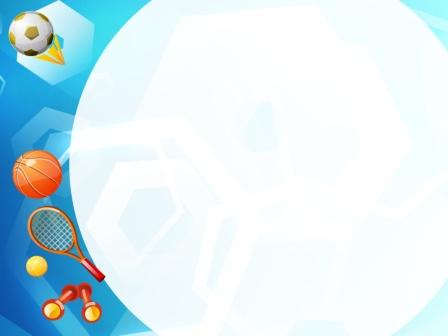 Муниципальное автономное дошкольное образовательное учреждение детский сад № 3 «Светлячок»
ООД ФИЗИЧЕСКОЕ РАЗВИТИЕ
СРЕДНЯЯ ГРУППА 
ТЕМА: «ЗДРАВСТВУЙ НОВЫЙ ГОД»
Исполнитель:
Инструктор по физической культуре
I квалификационная категория
Кузнецова Юлия Владимировна
2017 год
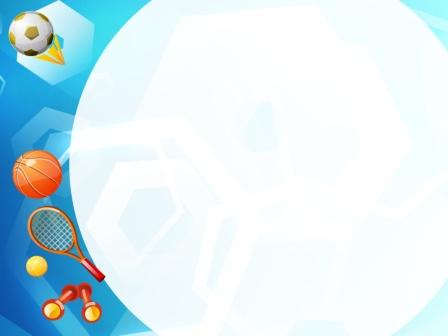 ФИЗКУЛЬТУРНЫЕ ЗАНЯТИЯ В СРЕДНЕЙ ГРУППЕ ПРОВОДЯТ ПО ОБЩЕПРИНЯТОЙ СТРУКТУРЕ, СОСТОЯТ ИЗ ВВОДНОЙ, ОСНОВНОЙ И ЗАКЛЮЧИТЕЛЬНОЙ ЧАСТЕЙ, КАЖДАЯ ИЗ КОТОРЫХ, ИМЕЯ КОНКРЕТНЫЕ ЗАДАЧИ, ПОДЧИНЕНА ЕДИНОЙ ЦЕЛИ – ВСЕСТОРОННЕМУ И ГАРМОНИЧНОМУ РАЗВИТИЮ РАЗЛИЧНЫХ ДВИГАТЕЛЬНЫХ НАВЫКОВ И УМЕНИЙ.


ЗАДАЧИ:

 УПРАЖНЯТЬ ДЕТЕЙ В ХОДЬБЕ И БЕГЕ КОЛОННОЙ ПО ОДНОМУ И ВРАССЫПНУЮ, В РАВНОВСИИ;
 ПОВТОРИТЬ ЗАДАНИЕ В ПРЫЖКАХ.
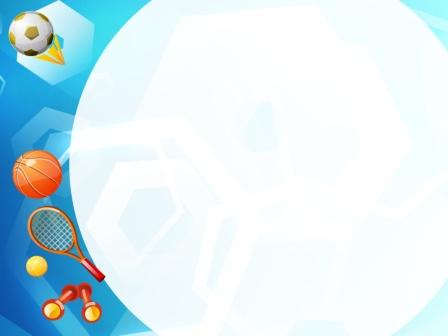 ВВОДНАЯ ЧАСТЬ
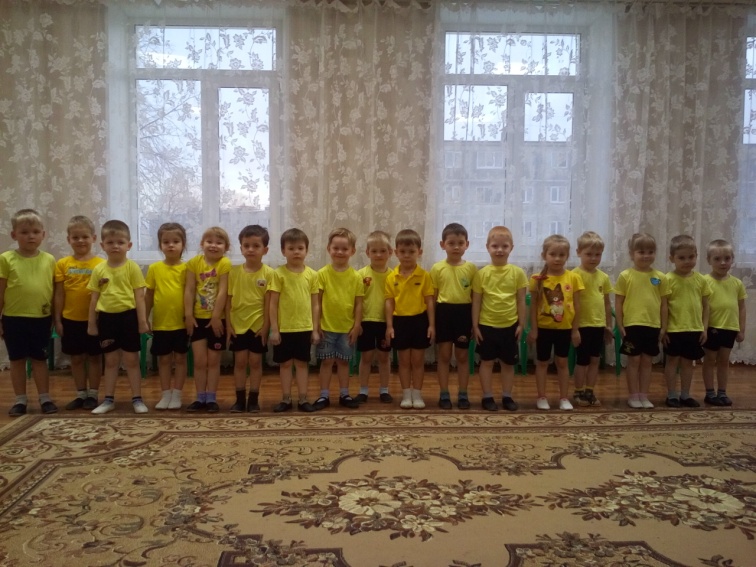 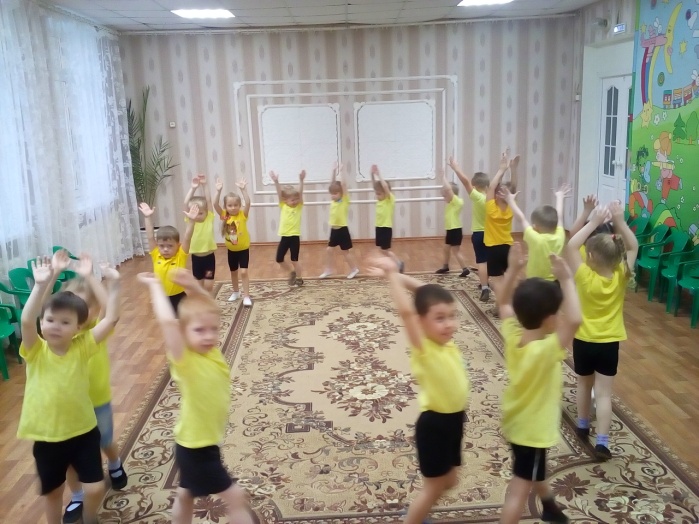 ПОСТРОЕНИЕ В ШЕРЕНГУ
ХОДЬБА НА НОСКАХ
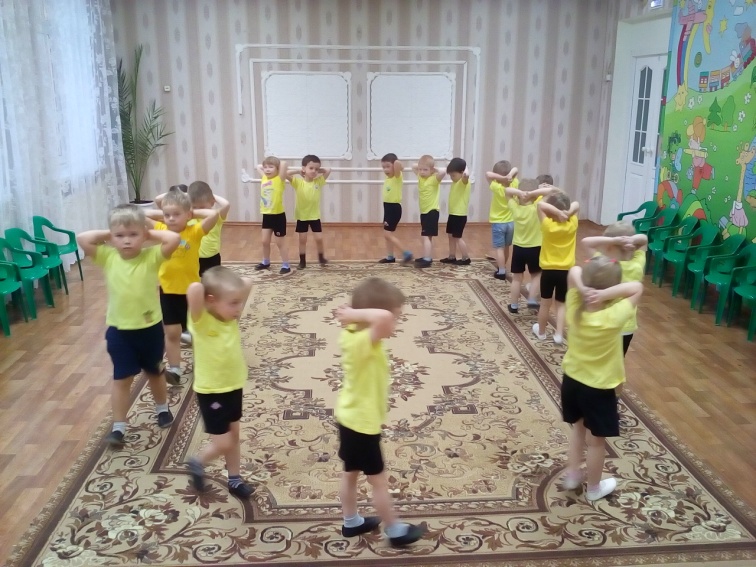 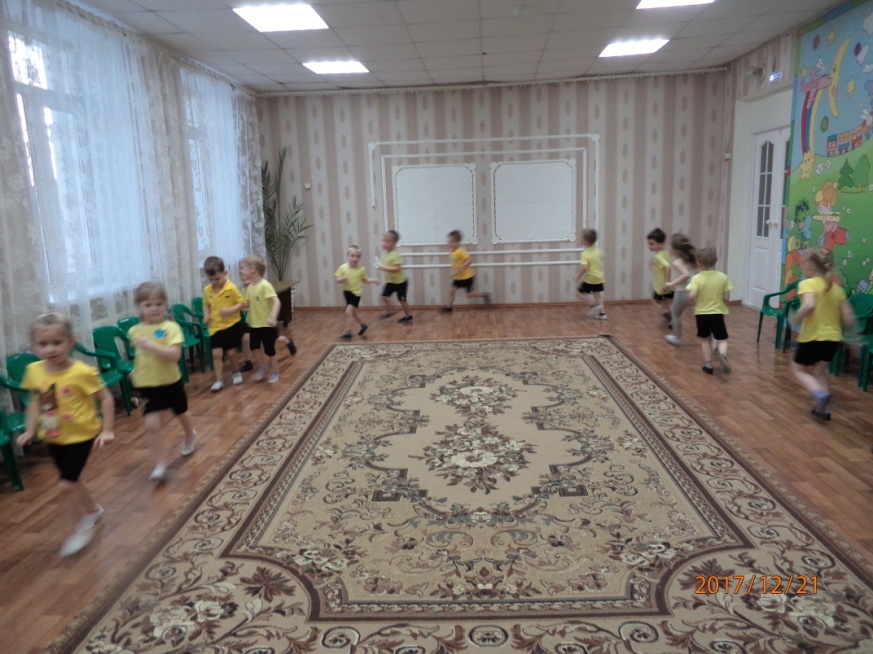 ХОДЬБА НА ПЯТКАХ
БЕГ И ХОДЬБА В ЧЕРЕДОВАНИИ
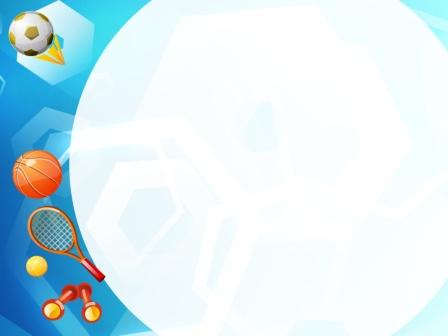 ОБЩЕРАЗВИВАЮЩИЕ УПРАЖНЕНИЯ
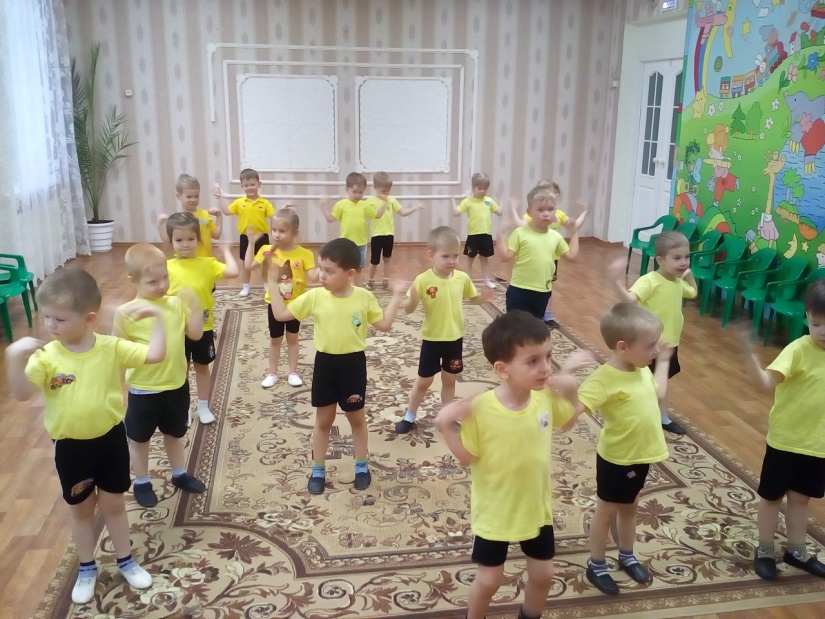 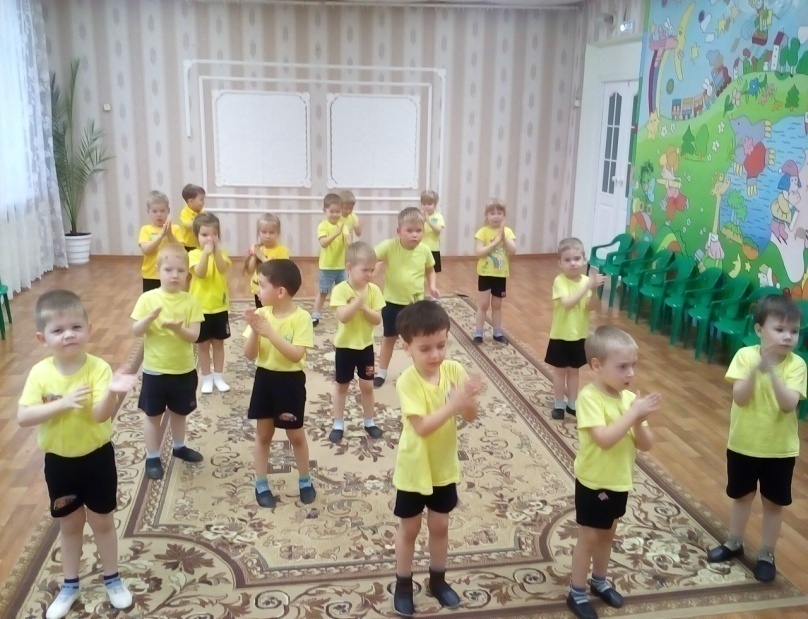 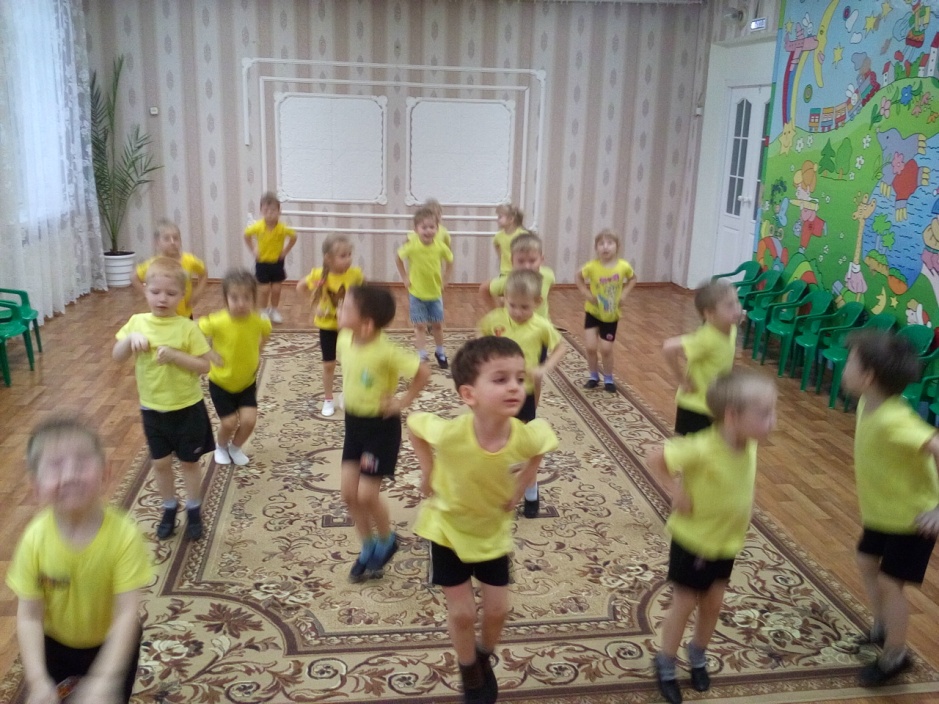 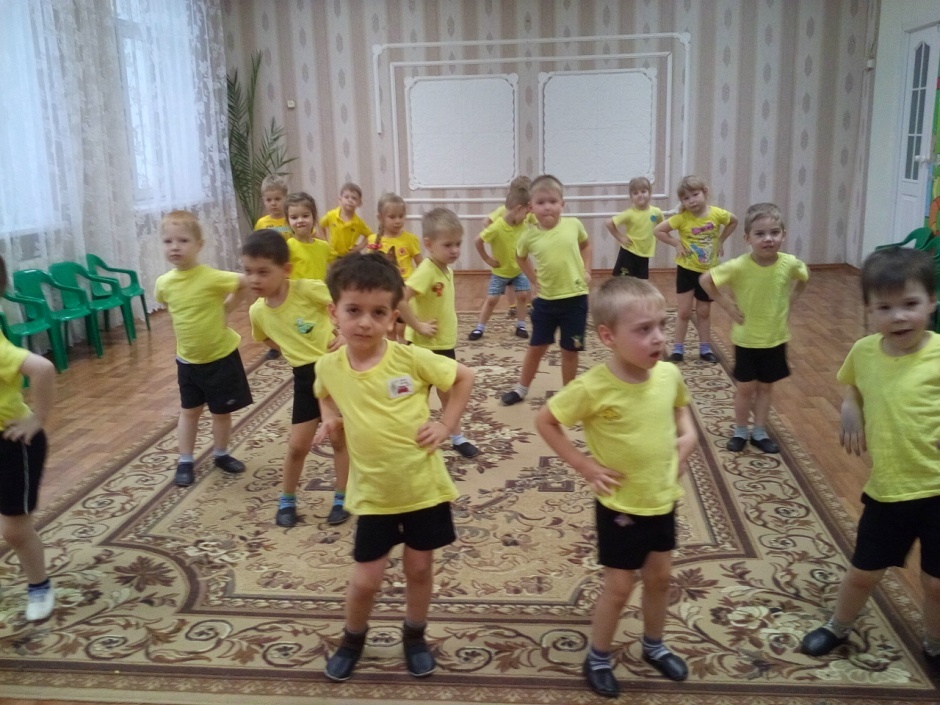 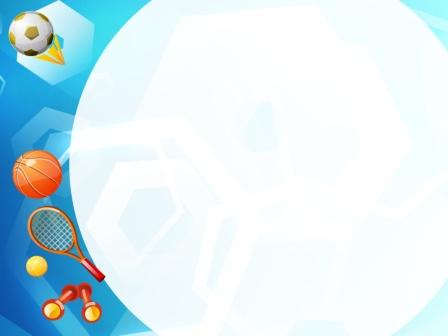 ОСНОВНЫЕ ВИДЫ ДВИЖЕНИЙ
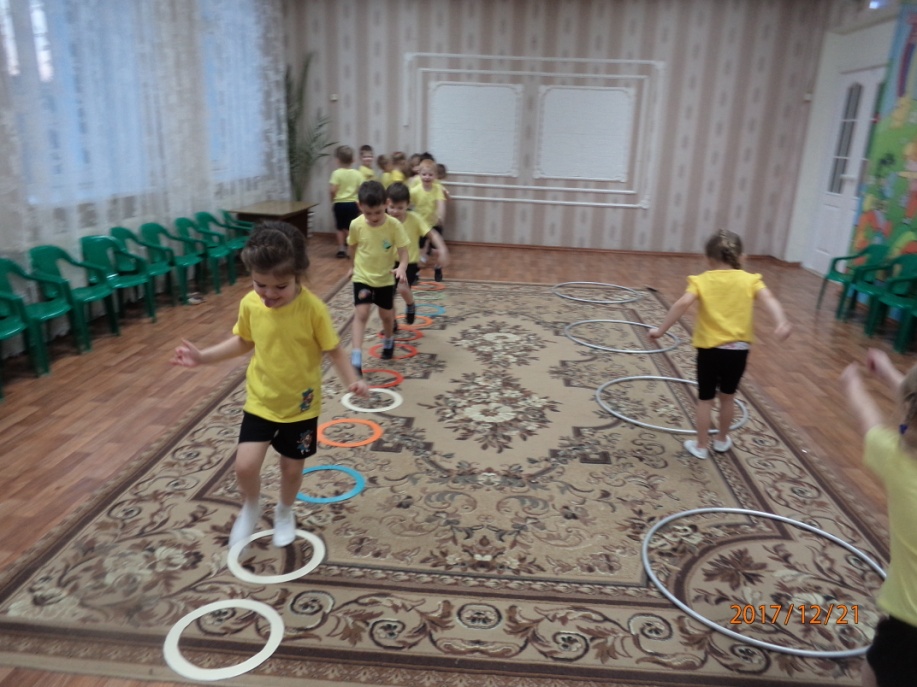 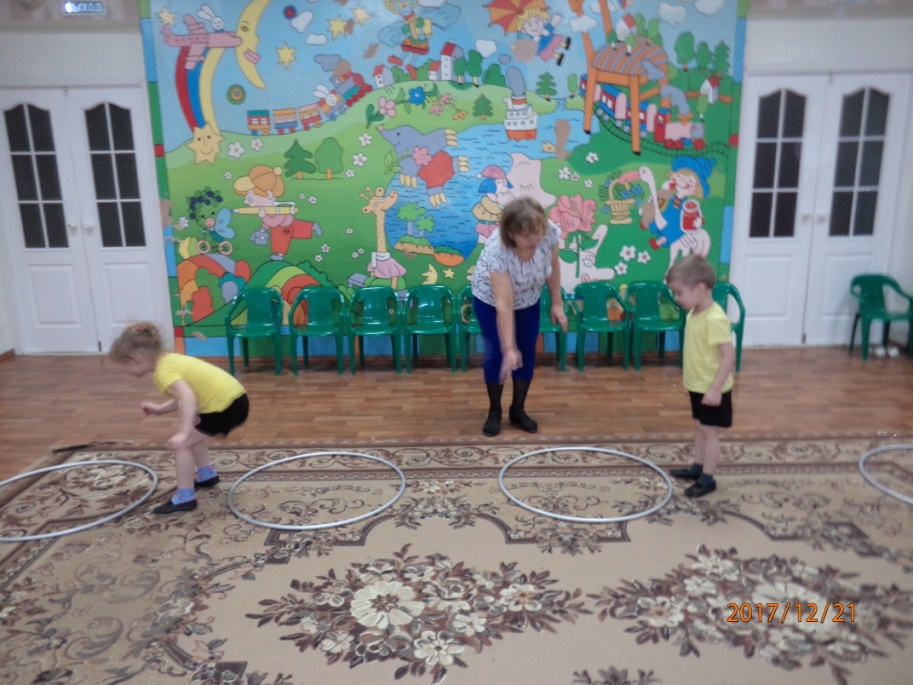 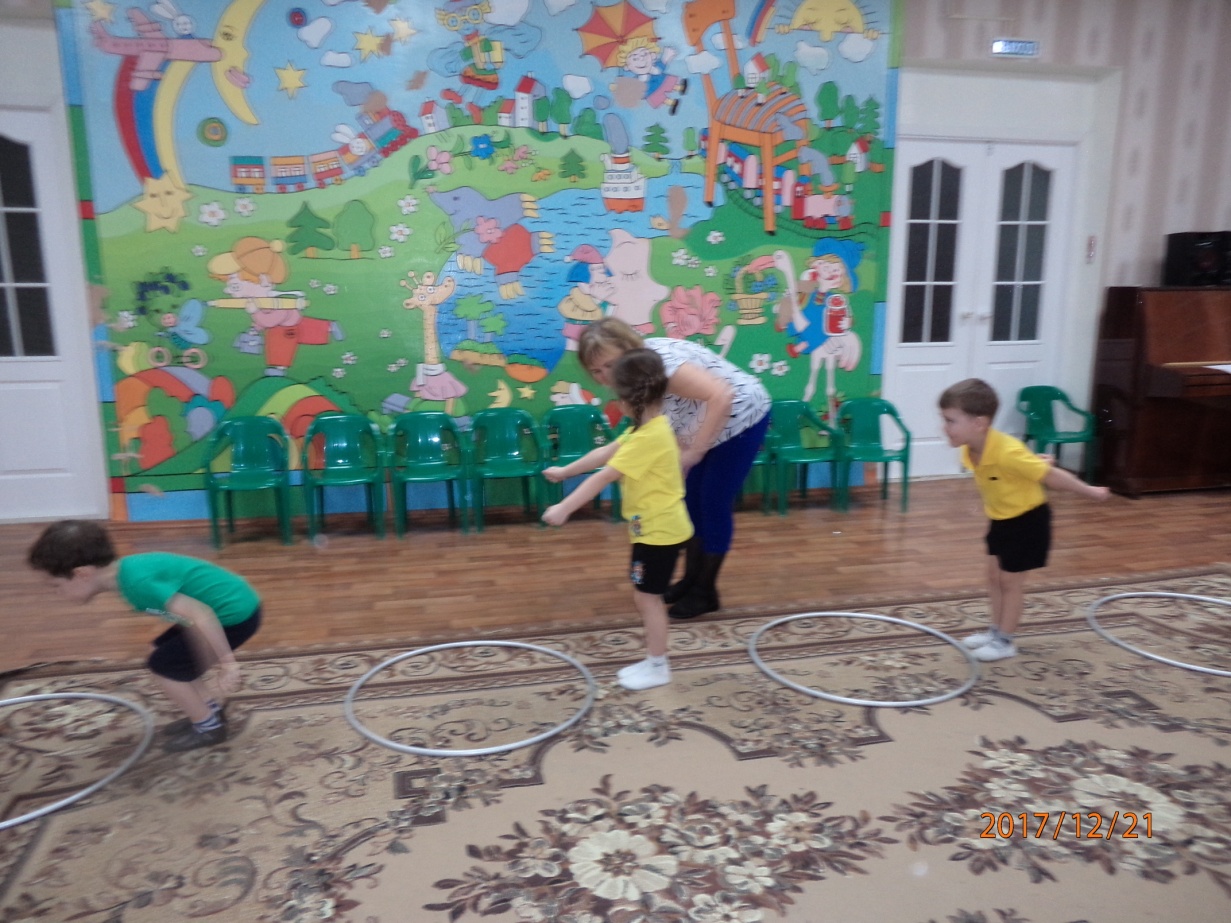 РАВНОВЕСИЕ  -
 ХОДЬБА ПО ЦЕНТРУ КОЛЕЦ
ПРЫЖКИ НА ДВУХ НОГАХ ЧЕРЕЗ ОБРУЧИ
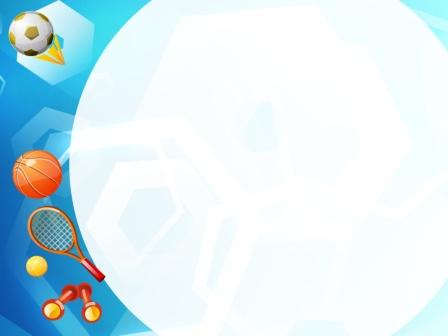 САМОМАССАЖ 
«МЫ ПОГРЕЕМСЯ НЕМНОЖКО»
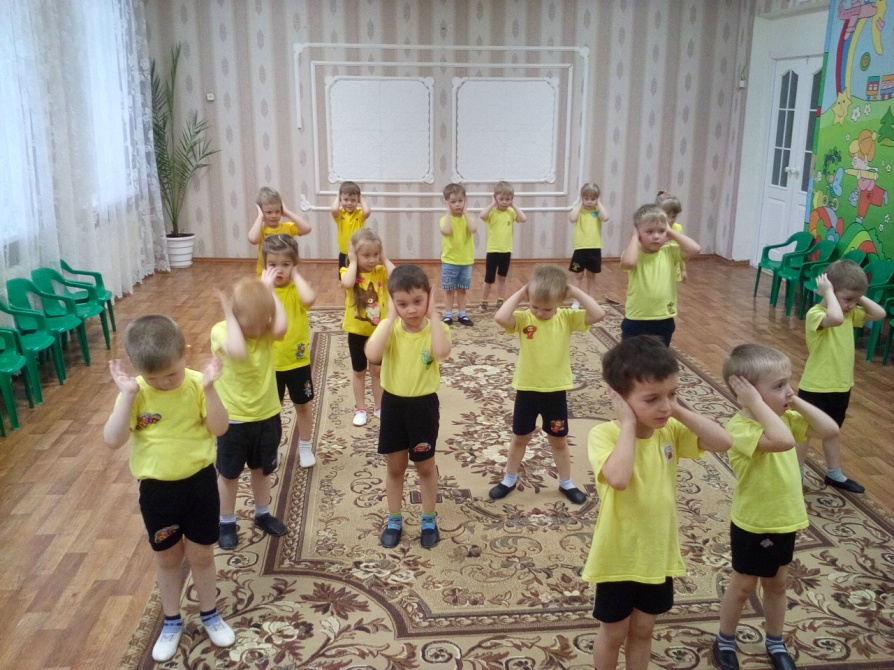 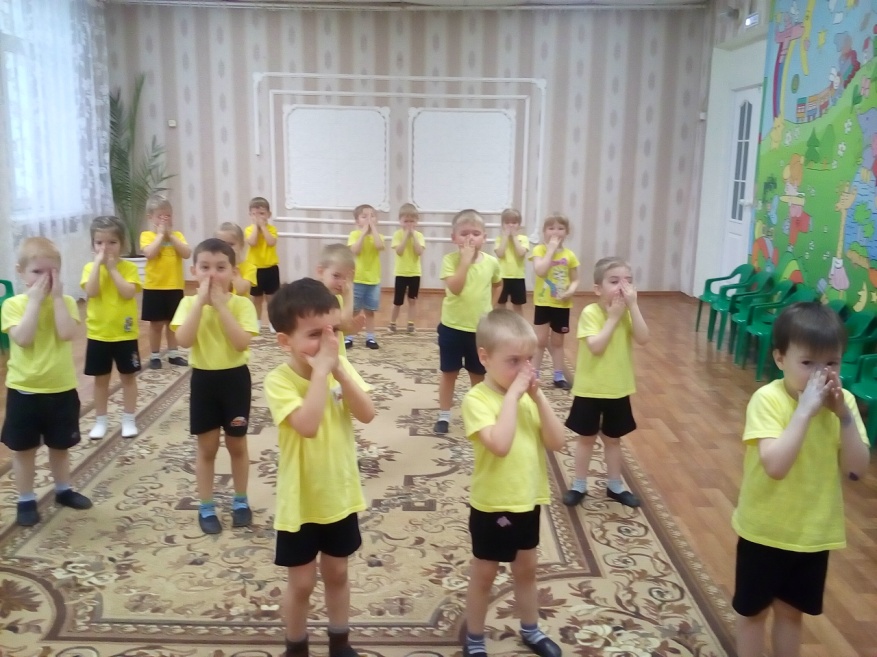 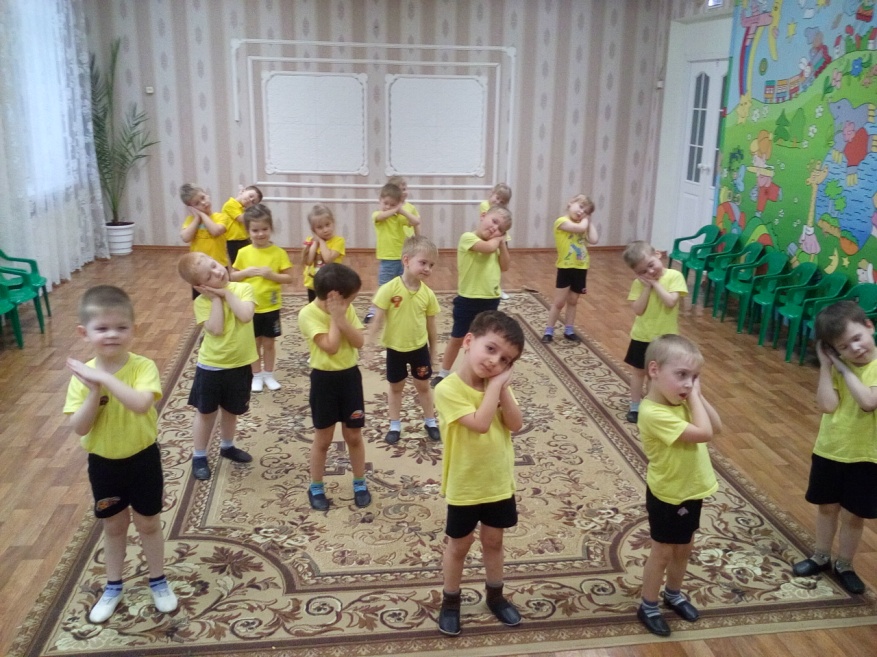 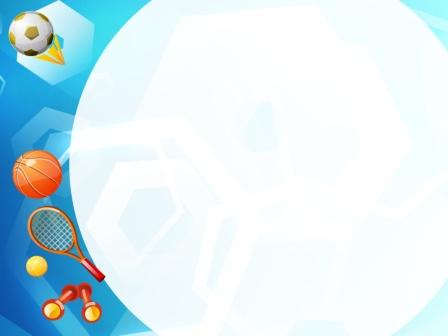 ПОДВИЖНАЯ ИГРА «СУГРОБ»
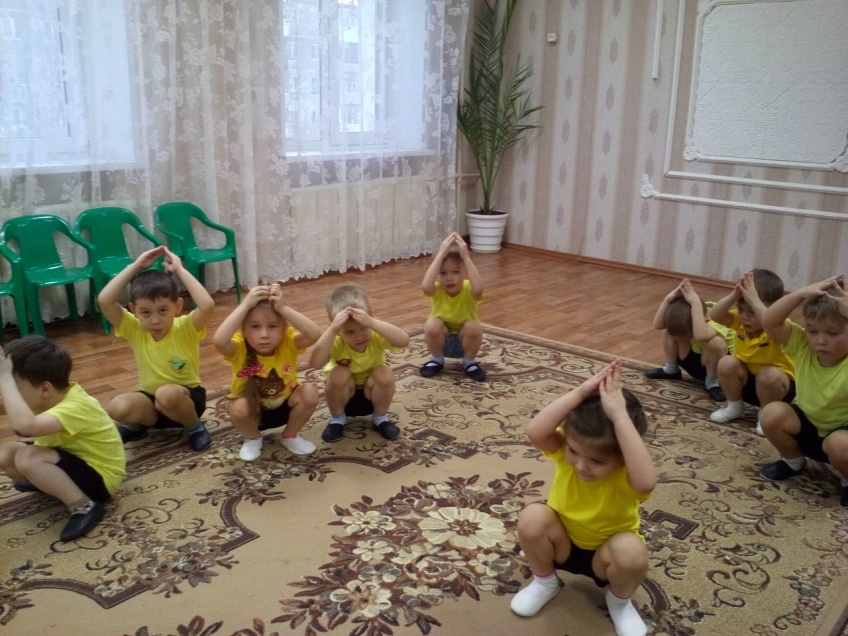 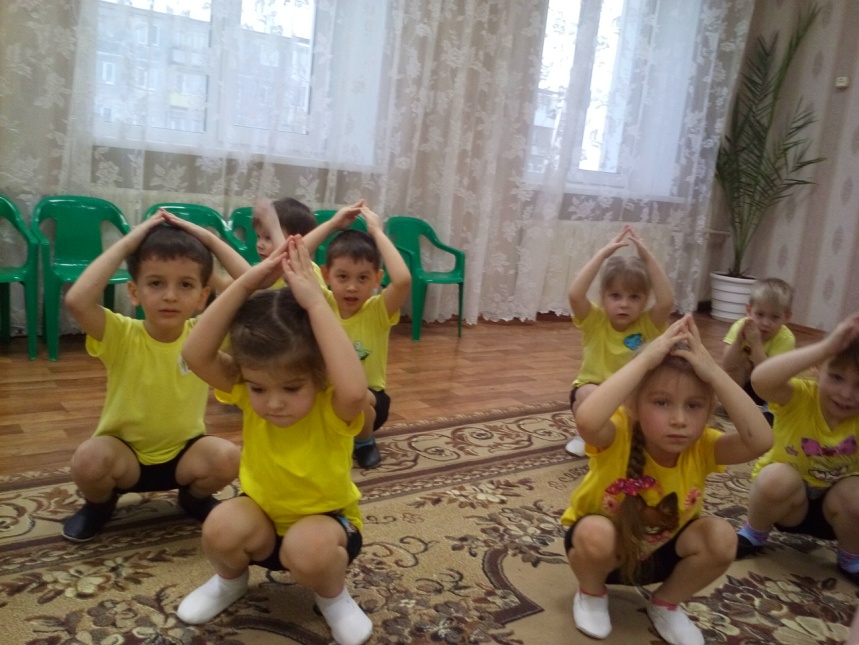 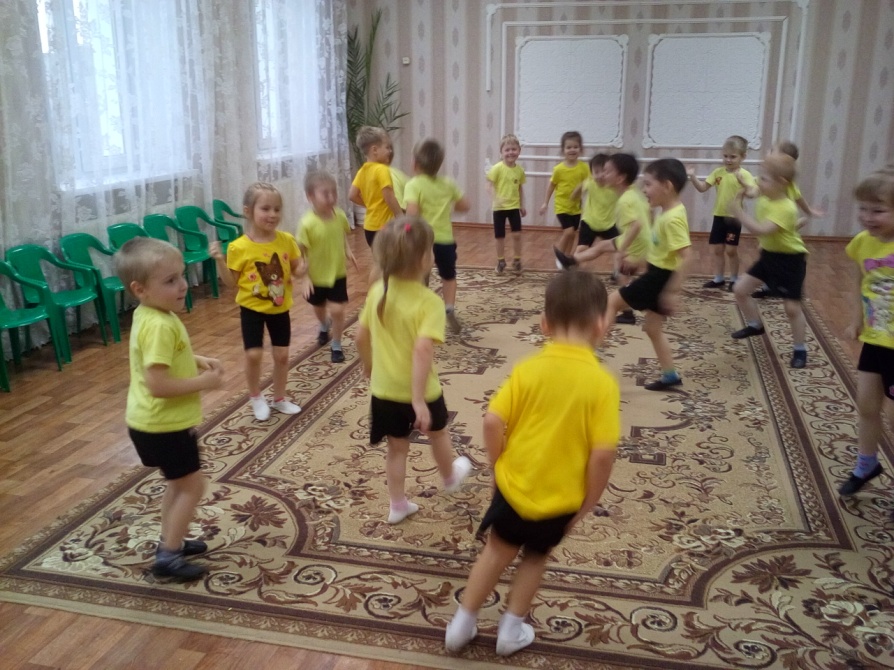 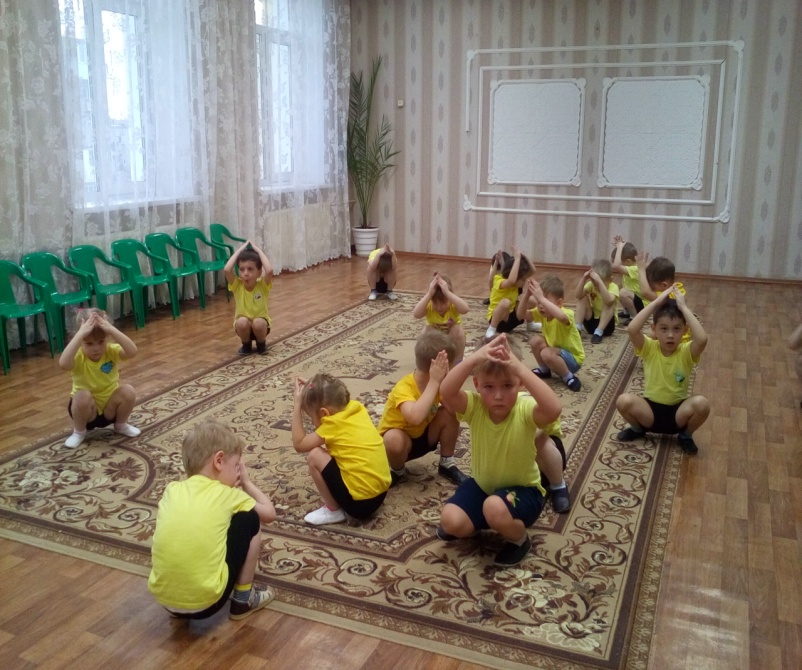 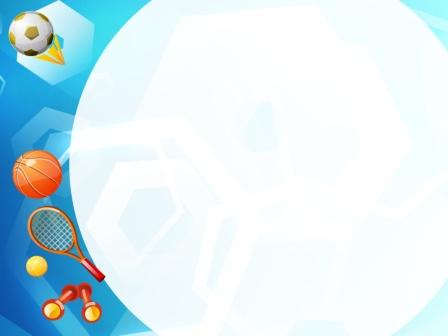 РЕЛАКСАЦИЯ   «СНЕЖИНКА»
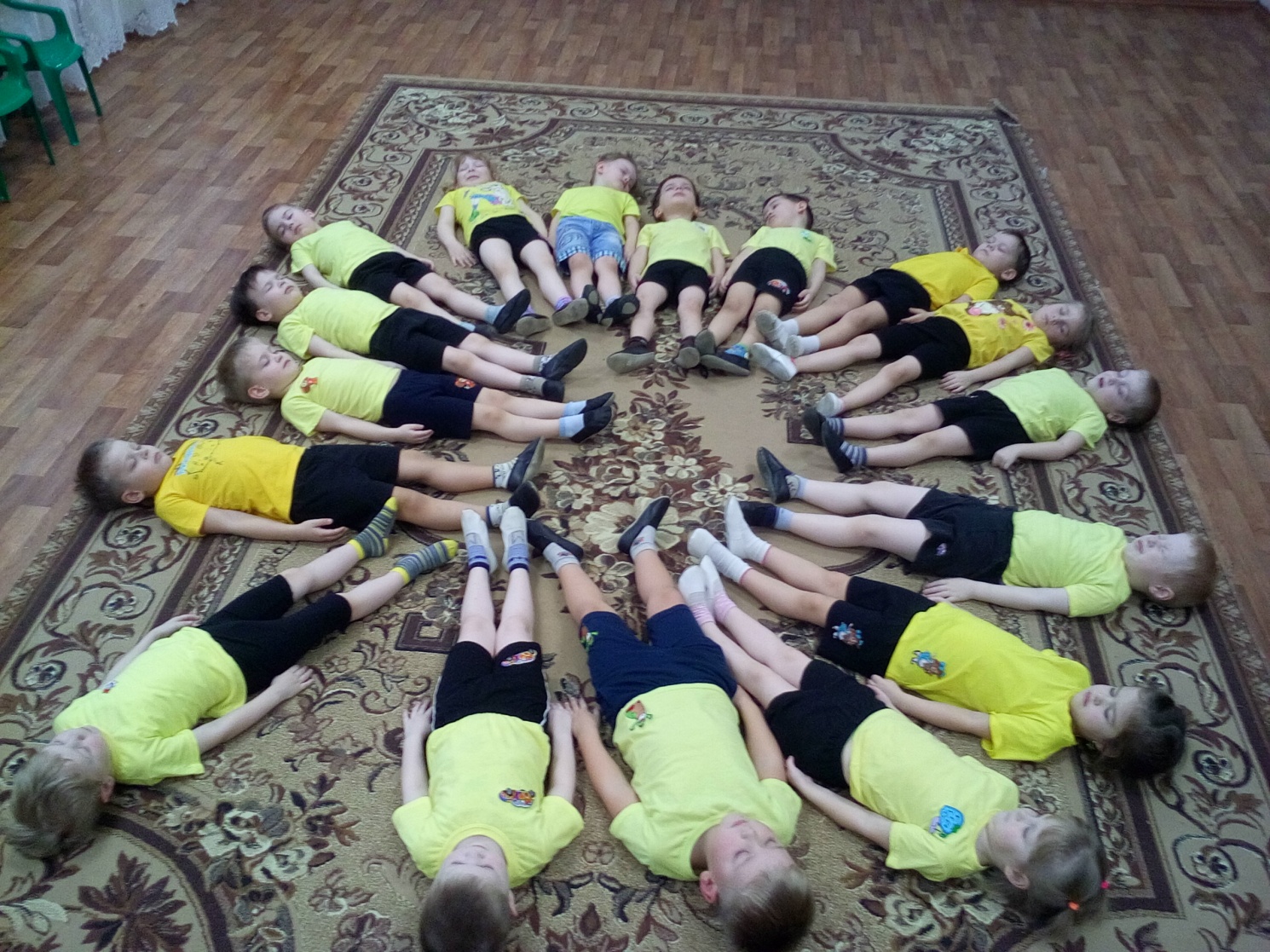 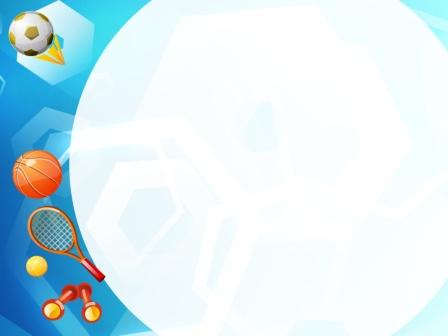 ЗАКЛЮЧИТЕЛЬНАЯ ЧАСТЬ
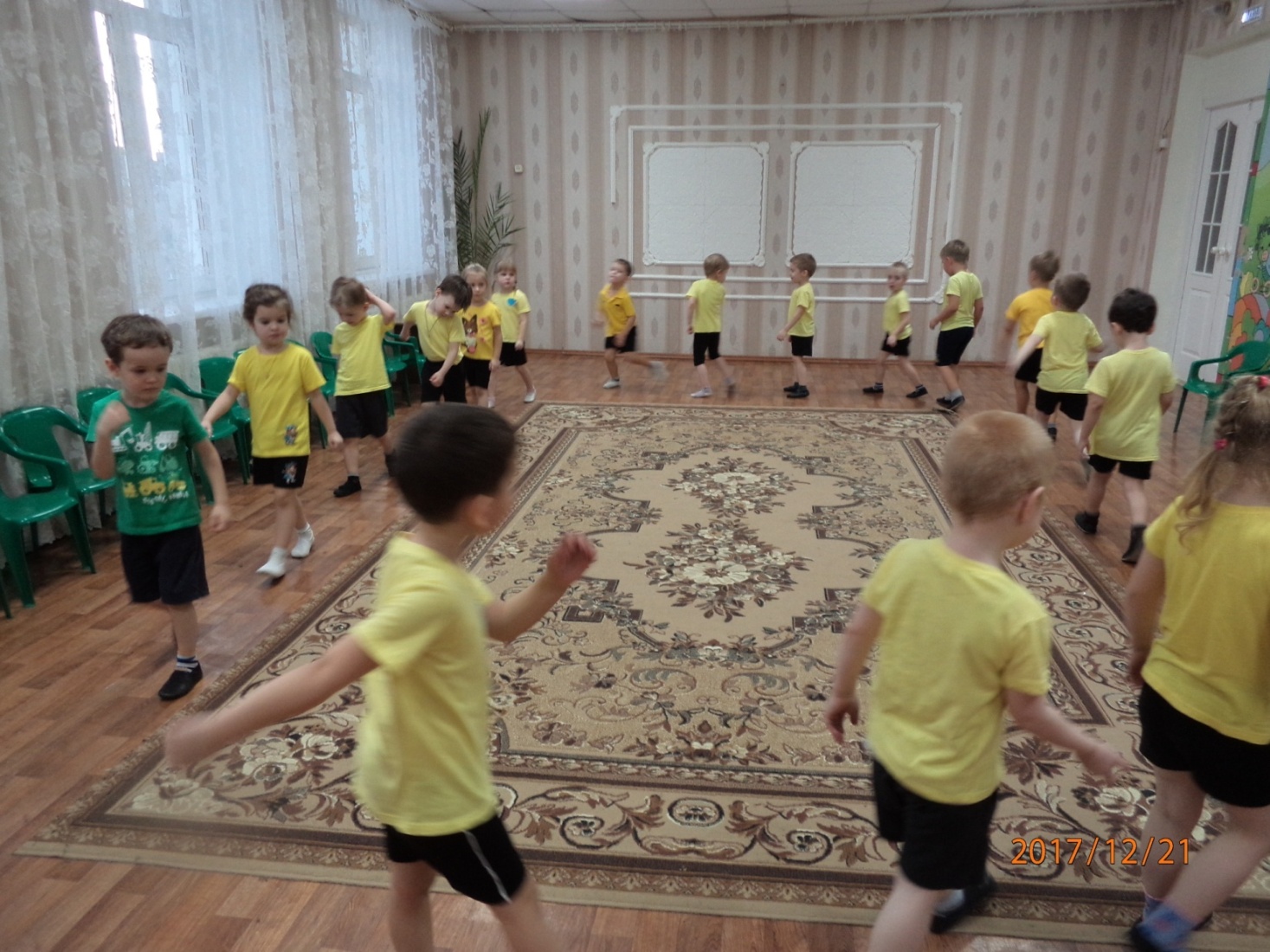 ХОДЬБА  В КОЛОННЕ ПО ОДНОМУ
БУДЬТЕ ЗДОРОВЫ!